KEY FACTS ABOUT:
SUPPLEMENTAL INSTRUCTION
What is Supplemental Instruction?
SI is student led instruction for “entry level historically difficult” courses, for the benefit of “all” students

Different from tutoring

Collaborative learning facilitated by an SI leader

SI Leaders are students who have scored a B or higher in the course.

•
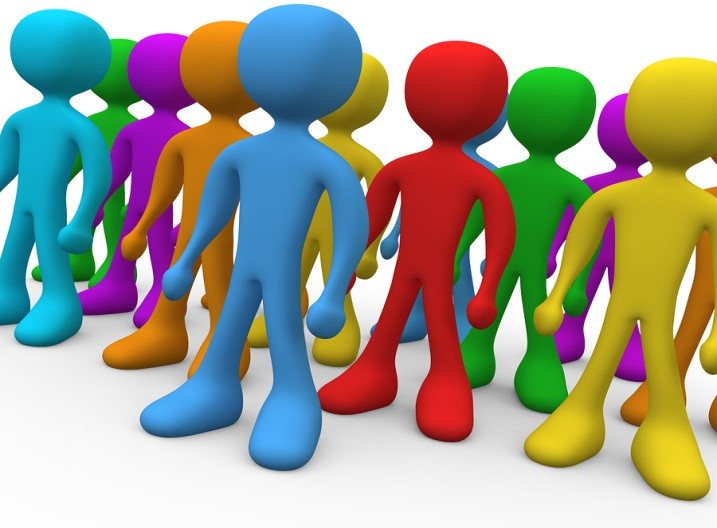 SI Purpose/Desired Outcomes
Improve learning
=break the dependency cycle

Improve student performance 	=facilitate learning and 	earn higher grades

Increase continued enrollment 		=be motivated and persist

Increase retention
=prevent withdrawal
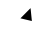 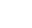 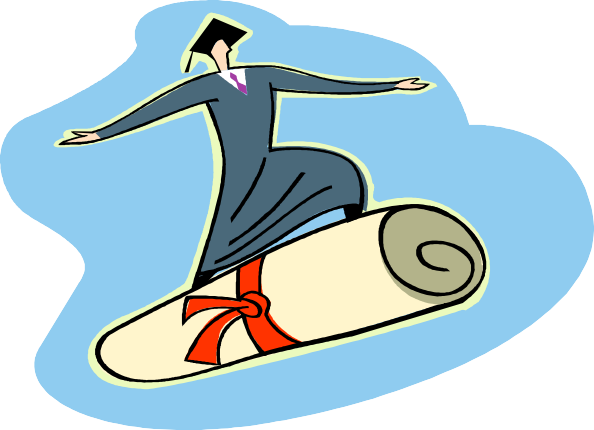 Components of the SI Program
Peer-facilitated review sessions; SI Leader attends lectures and/or meets with instructor

Regularly scheduled, out-of-class, voluntary sessions

Content and study skills integrated

Faculty supported

Extensive training and supervision of SI Leaders

Key people:	SI Leader, Instructor, Students, SI Supervisor
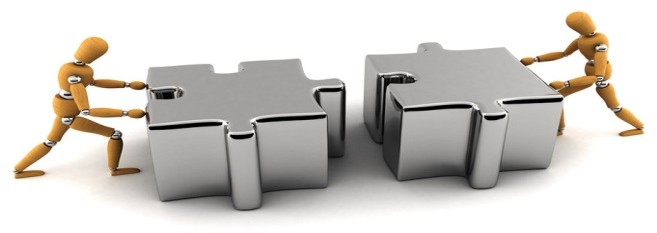 Regular Instruction vs. Supplemental Instruction(dependence and independence)
Instructional Paradigm	Supplemental Instruction
Learning is instructor- centered
Learning is student- centered
Learning is cumulative and sequential
Learning is active and involving, collaborative
Knowledge is stored and delivered
Knowledge is constructed and shared
Edgar Dale’s Cone of Learning
Learning theories applied to SI
EXPERIENCE & LEARNING
CONE OF LEARNING
WE TEND TO REMEMBER….
OUR LEVEL OF INVOLVEMENT
Dale’s Cone of Learning
READING
10% of what we rea
d
HEARING
	WORDS	 LOOKING AT PICTURES
Verbal
20% of what we hear
receiving
30% of what we see
WATCHING A MOVIE
LOOKING AT AN EXHIBIT
50% of what we hear & see
Visual receiving
Skinner’s behavioral theories 	for scheduled reinforcements
WATCHING A DEMONSTRATION
SEEING IT DONE ON LOCATION
PARTICIPATING IN DISCUSSION
70% of what we say
Receiving and participating
GIVING A TALK
DOING A DRAMATIC PRESENTATION
SIMULATING THE REAL EXPERIENCE
90% of what we both say and do
Doing
DOING THE REAL THING
Piaget and Ericson’s developmental theories

Brunner’s learning by categorizing

Bandura’s self-efficacy
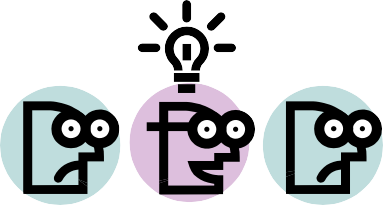 More learning theories applied to SI
Vygotsky’s scaffolding

Freire’s student empowerment

Asubel’s advanced organizer

Others:
Maslow
Keller and Polya Bloom
Chickering and Gagne Kolb
Knowles
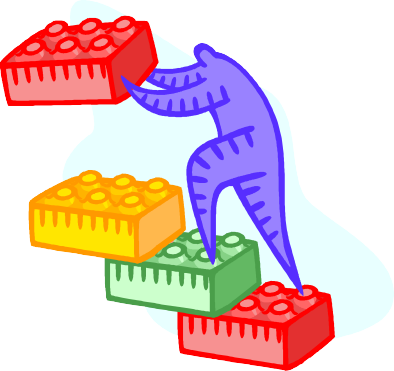 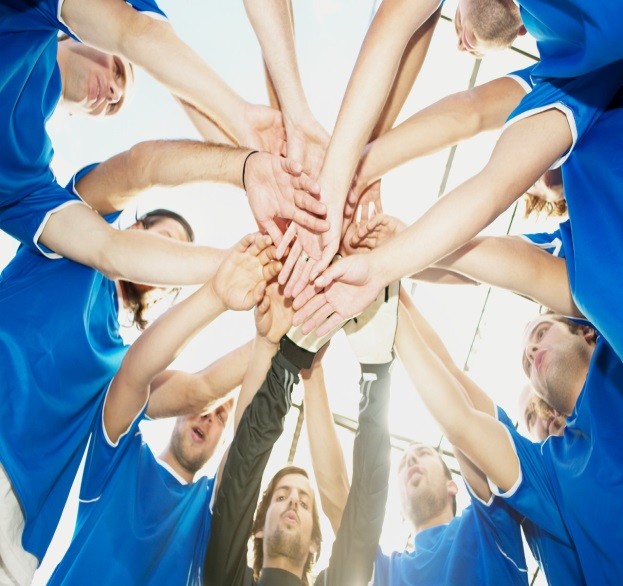 What takes place in an SI session?
What students do:
socially interact
explore, apply, integrate the topic or topics ask questions

What students learn:
organize information
connect problems to real life situations analyze and question
How the SI Leader Facilitates the Session and Organizes Time
Planning a session- every week they submit session plans
examine topic
points to consider
generate a written plan

Strategies used in the session
Questions and answers
Projects- examination of topic content
Demonstrations
Presentations
Group sharing

Emphasis on study skills
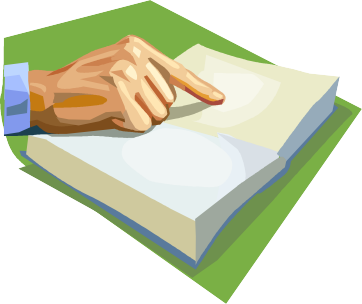 Benefits of SI
For Faculty
For UHD
Receive feedback regarding class comprehension of content and materials
Produce more academically 	prepared students
Receive higher student 	satisfaction
Higher ratings on student evaluations, even with larger class size
Improves learning outcomes
Boosts retention and 	graduation rates
Develops leaders
Is cost effective
Benefits of SI (continued)
For Students

Higher grades

Better understanding of course content

Better study habits

Higher likelihood of success in other courses
For SI Leaders

Development of leadership skills
Experience of group facilitation
Increased knowledge of
course content
Improved learning skills
Resume booster
Closer relationships with instructors
Getting an SI Leader to Class
Factors involved:
Historically difficult/needy courses                      
Courses with a history of high W,D             and F
Gatekeeper courses
Availability of funding
Availability of SI leaders
Process involved:
Request potentially successful students to apply to be SI leaders
Application is online, in the SI website
Interviews for SI Leader(s) take place; selection is made
SI Leader is hired by ESO (can take up to 1 month)
SI leader is trained for 21 hours before semester begins
Continuous training and support from mentors, SI program and Academic support services
Courses Utilizing SI Leaders Spring 2023
MATH 1301
MATH 1505
MATH 1324
MATH 2401
CS 1410
CS 1311
CS 2410
DATA 2401
BIO 1301
BIO 1302
CHEM 1307
CHEM 1308
CHEM 1305
CHEM 2301
CHEM 2302
POLS 2305
HIST 1305
SI LEADERS NEEDED FOR FALL 2023

There is need for SI leaders for Subjects below, plus others:

Physics                                                        History
Chemistry                                                    Political Science
Math                                                             Computer Science
Biology                                                              
Data                               ++ others

****Refer students to apply to be SI leaders****

APPLY NOW

Contact: 

The Learning Connection OMB S405

sprogram@uhd.edu



uhd.edu/si
Questions and Answers
K – W – L
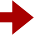 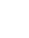 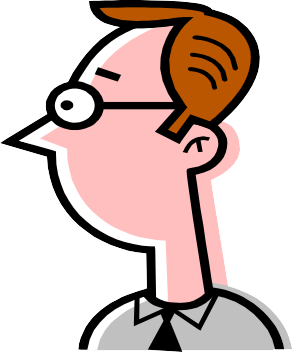 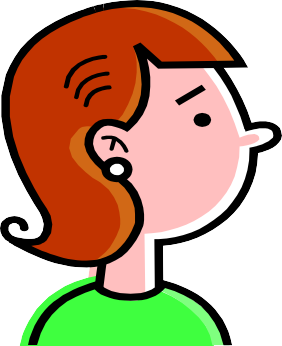 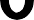 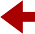 kailitih@uhd.edu
Asst. Director, Supplemental Instruction